How does the European regional policy finance concrete regional projects ?
TEAM 11 – Culture in Pays de la Loire
Presentation
The EU finances many projects in the european regions through many sectors such as transport, tourism, ecology or economic developpment
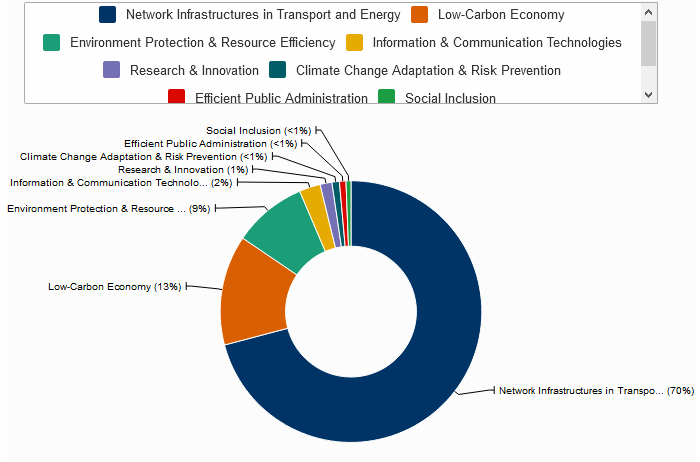 For the period 2014-2020, 351,8 billion euros are dedicated to cohesion of territories ; it represents 32,5 % of the total budget of the EU.
Creating a botanical wonderland in Anjou
Introducing of the project
Opening in April 2010, the park covers 110 000 m2 of landscapes, gardens, business centres, a cinema, restaurants and many other attractions. With annual revenues of €21.13 million, this project represents a major boost for local employment and business growth.
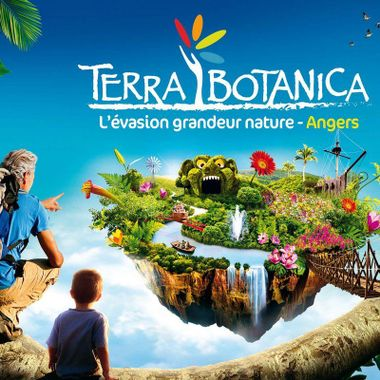 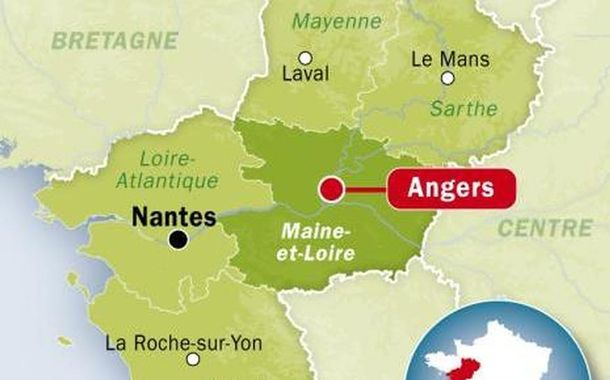 Anjou is expected to gain in many ways from this project, job-wise and economically, with an added boost to local tourism and businesses given the expected 400 000 visitors each year. Revenues generated are expected to be in the region of €21.13 million per year.


Sustainability was present throughout the park’s design and construction, with emphasis placed on using non-polluting technology and optimising energy efficiency.
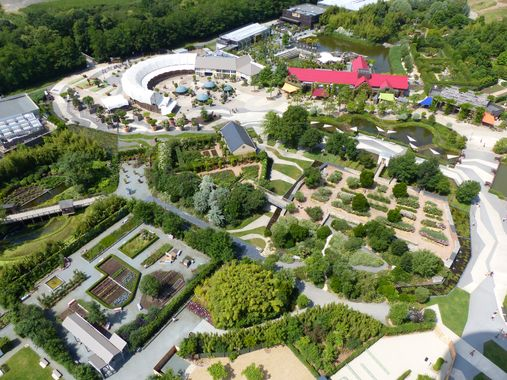 Contribution of the EU
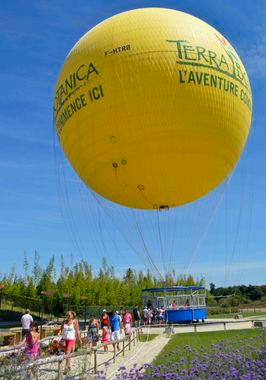 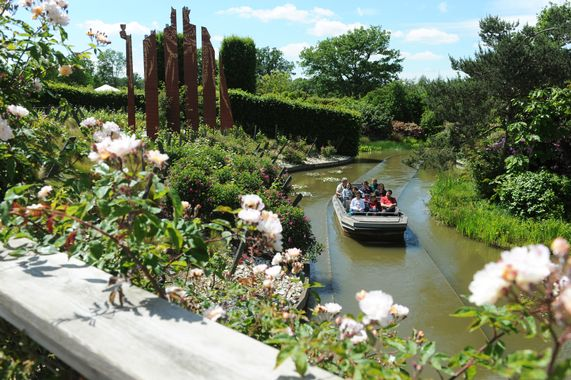 The EU had invested more than 16’500’000 € in this project, which represents 18,5% of the global investiment